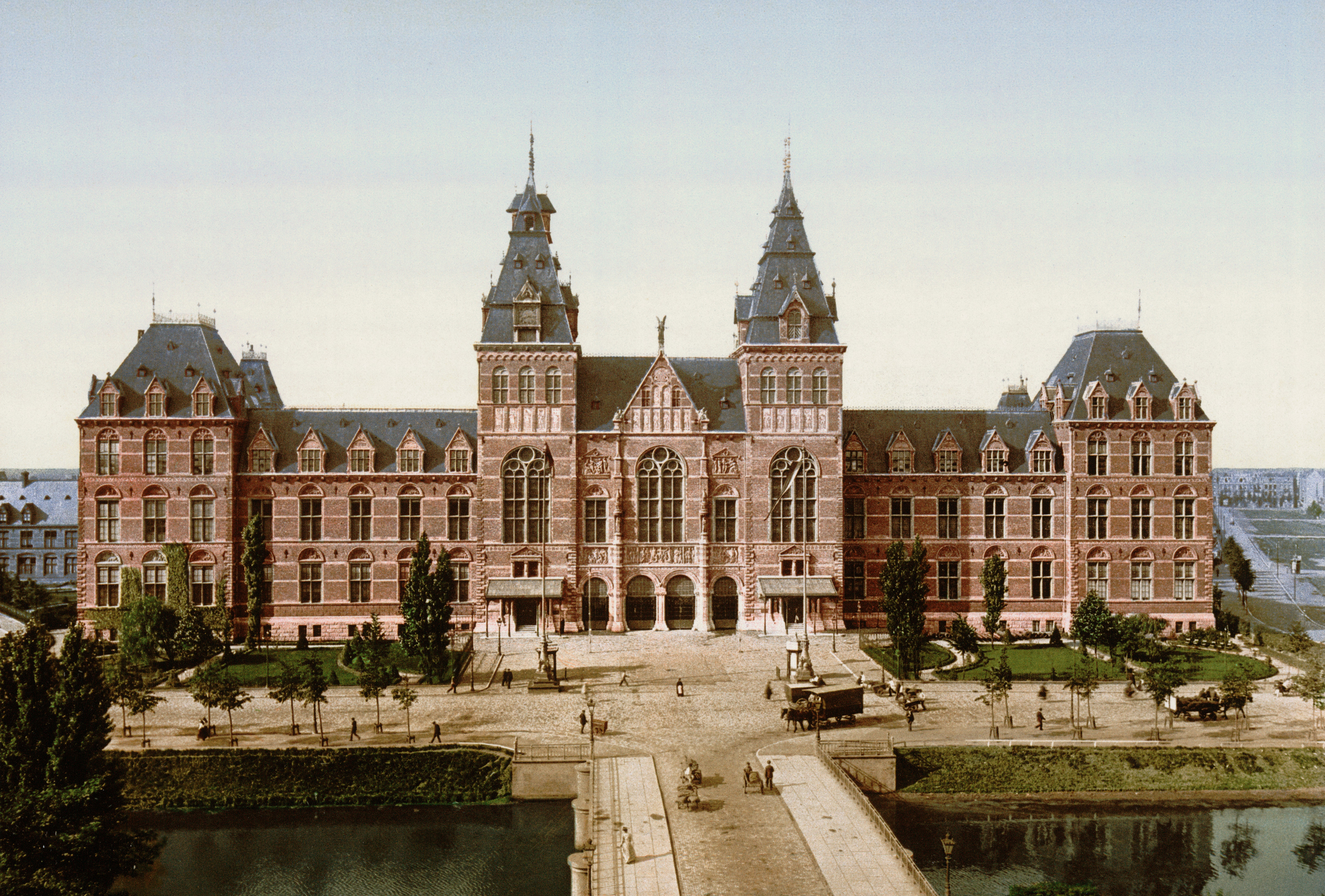 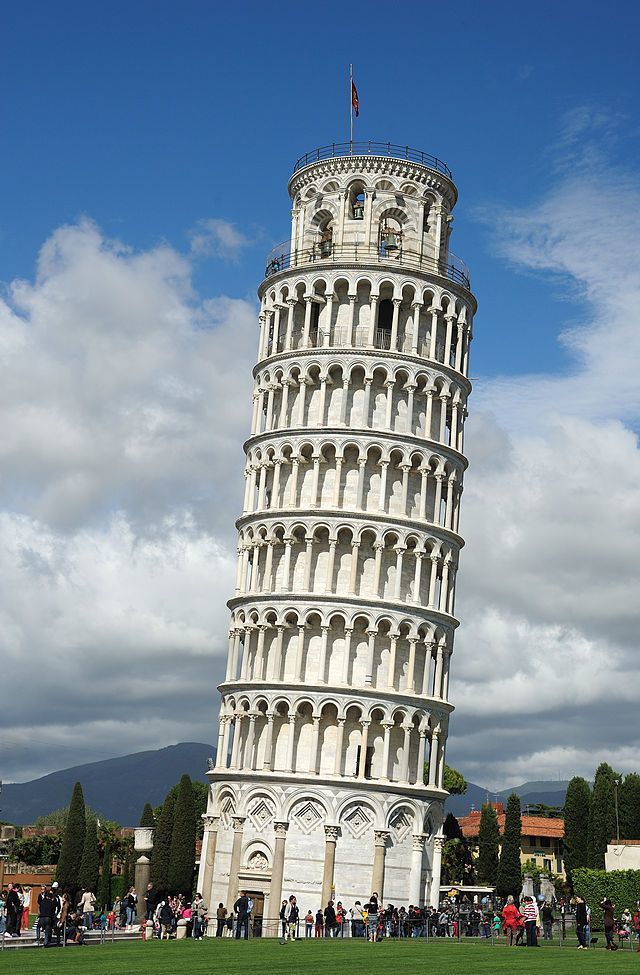 Patterns in the world
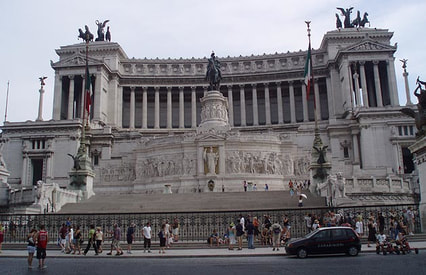 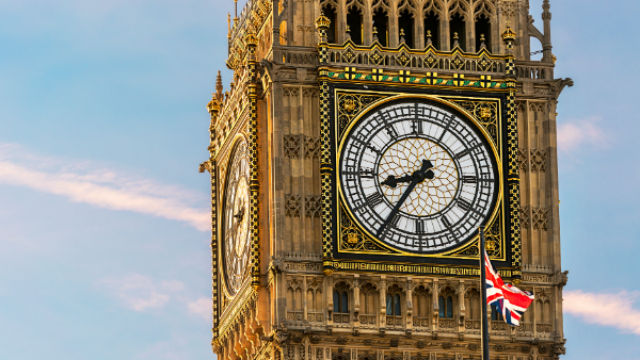 What do I already know?
I can name 9 colours
I can name 7 shapes
I can recognize a pattern
I can finish a pattern
I can use the words “pattern” “serie” “repitition”
At the end of this lesson…
I can recognize patterns on buildings
I can describe a pattern
I can let someone else create the pattern I describe
Introduction: Let’s play
The introduction takes place in the school garden or in the gym where the teacher makes a path on the ground to connect two points in space. 

The pupils are involved in a game. The purpose of the game is to find out the correct path that connects two points in the space.
The goal is to activate previous knowledge and to give clearance on where the lesson is headed.
Short recap
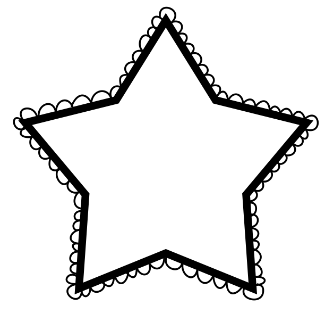 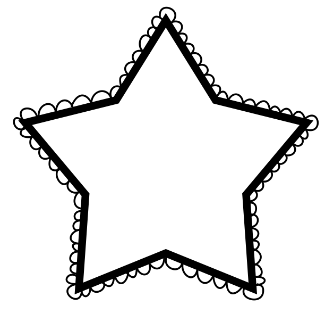 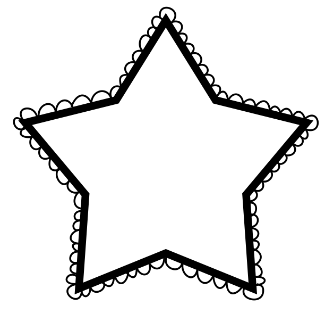 Short recap
pattern
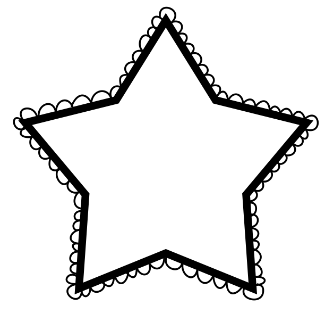 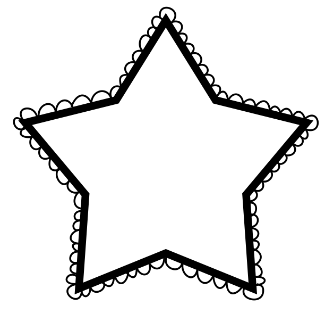 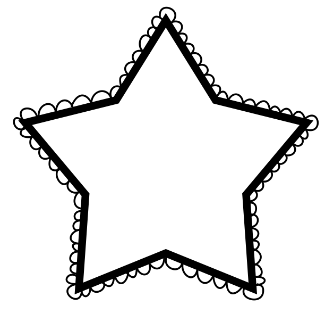 Short recap
series
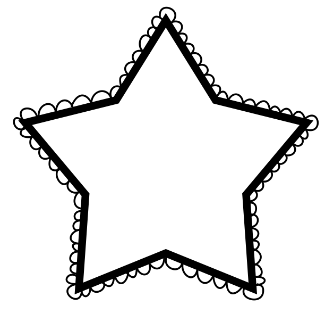 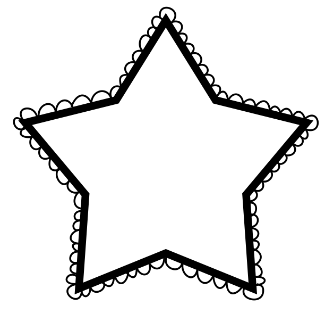 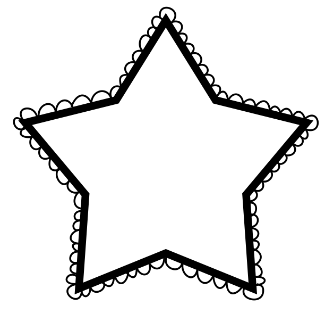 Let’s travel!
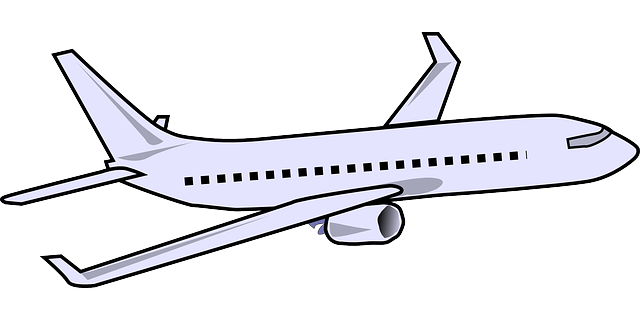 Buildings with patterns
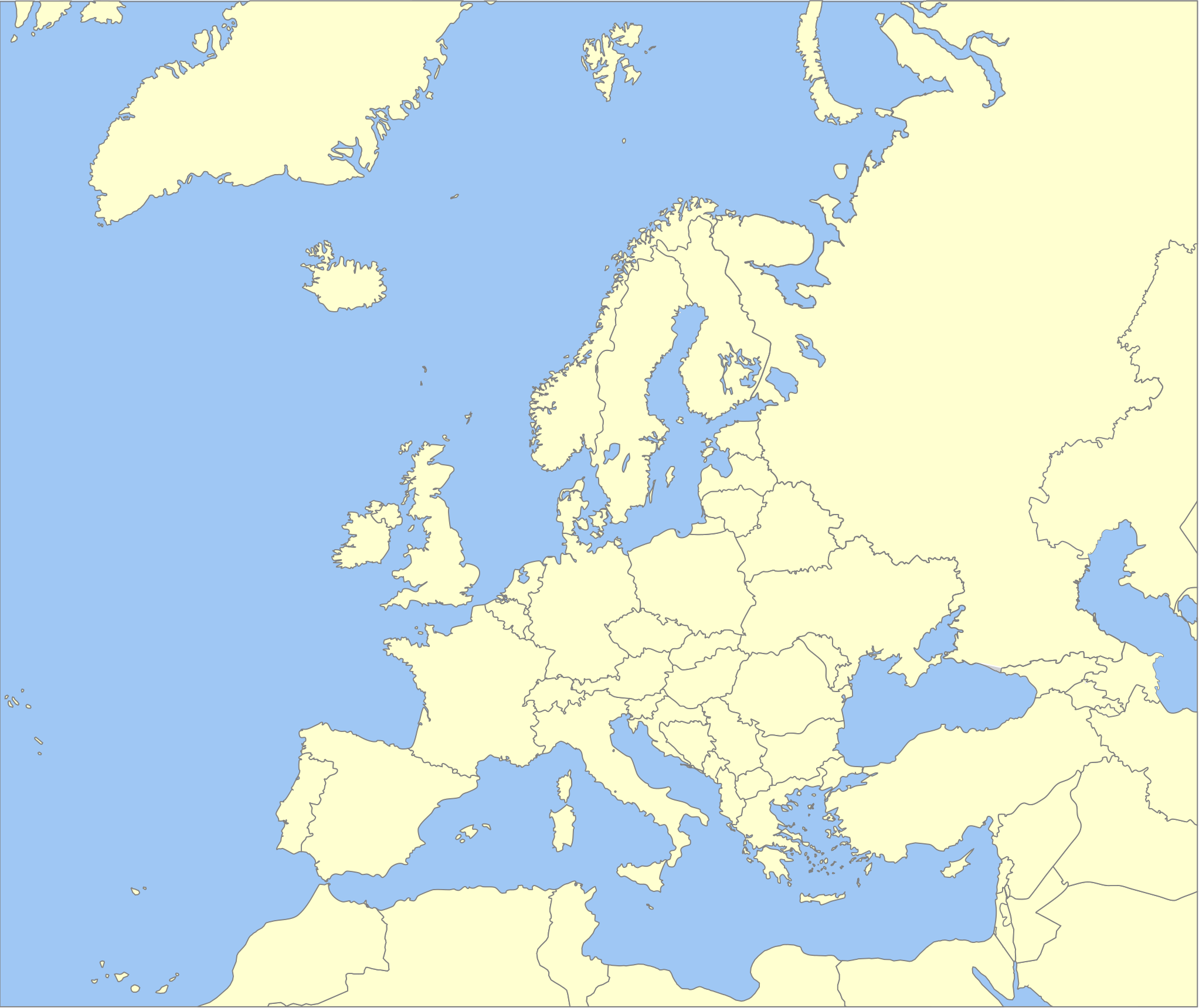 We start close to home
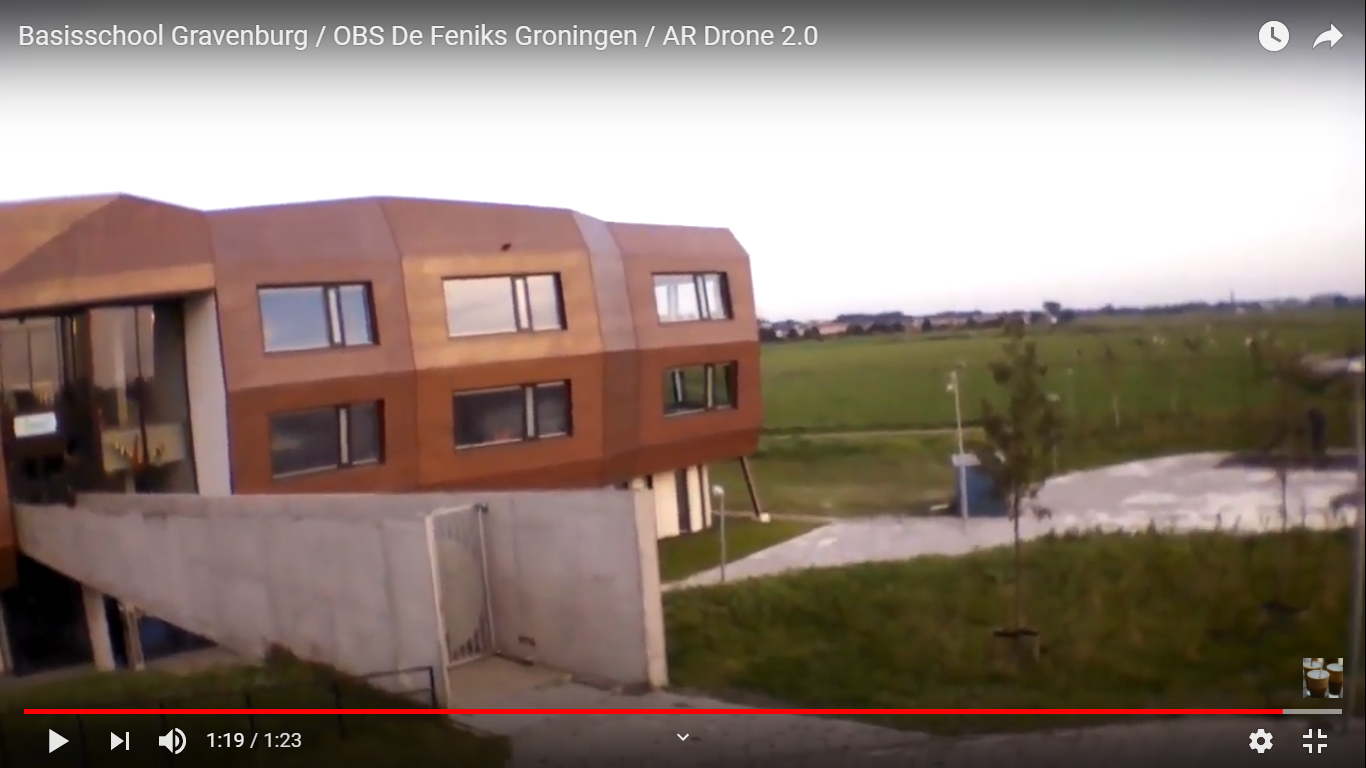 We start close to home
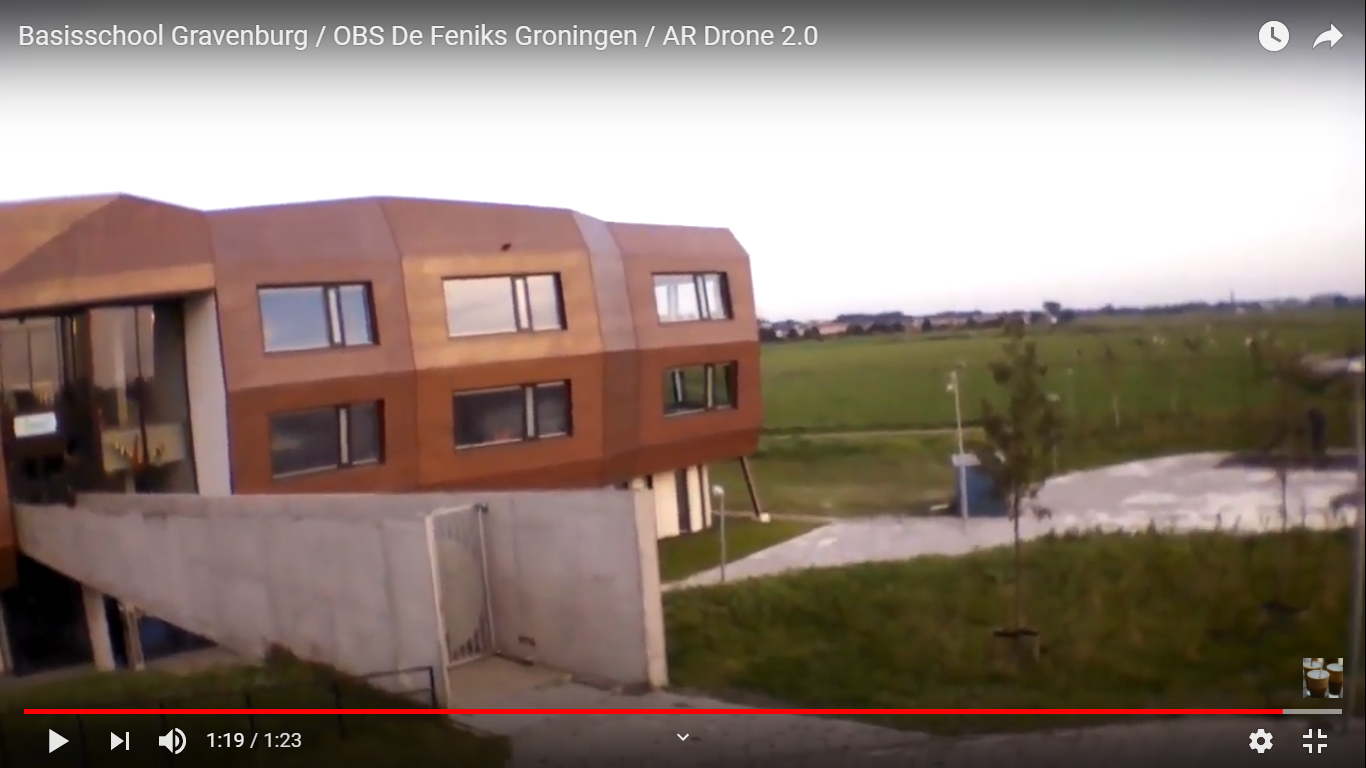 We start close to home
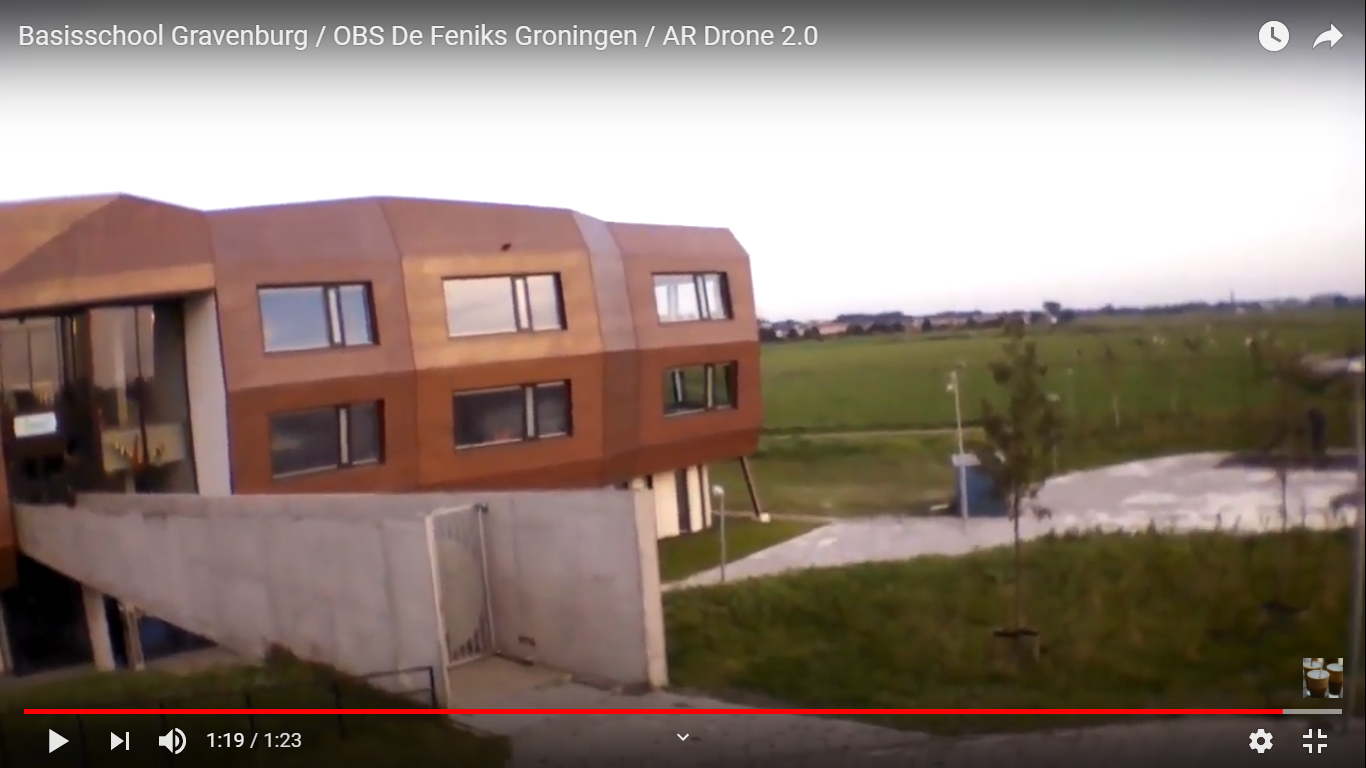 What is the
series?
We start close to home
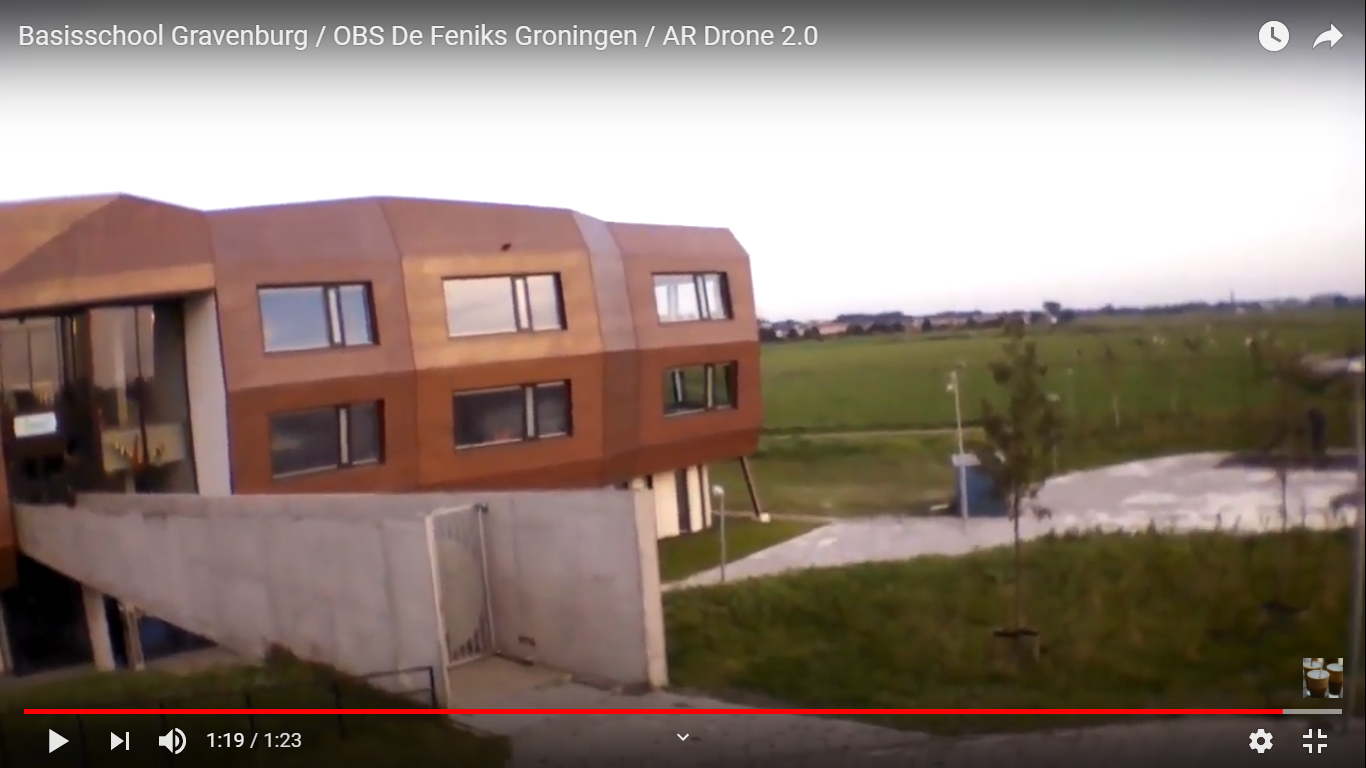 We stare close to home
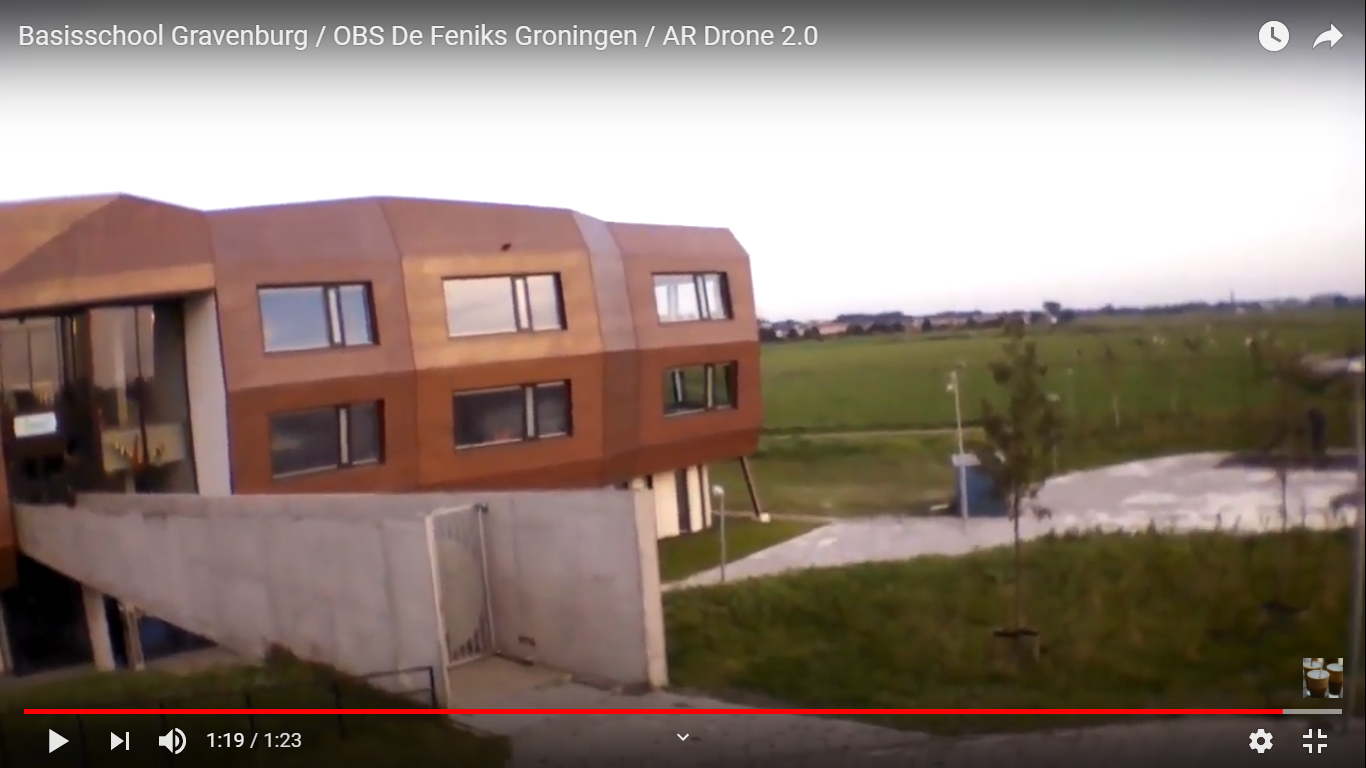 Complete the assignment
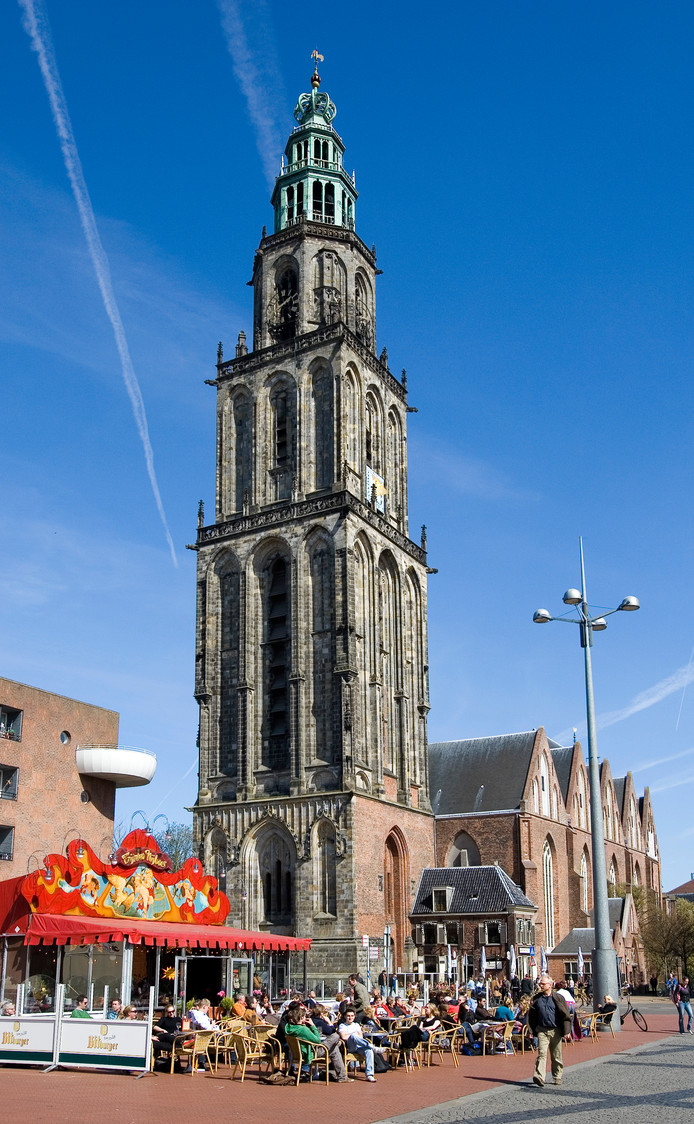 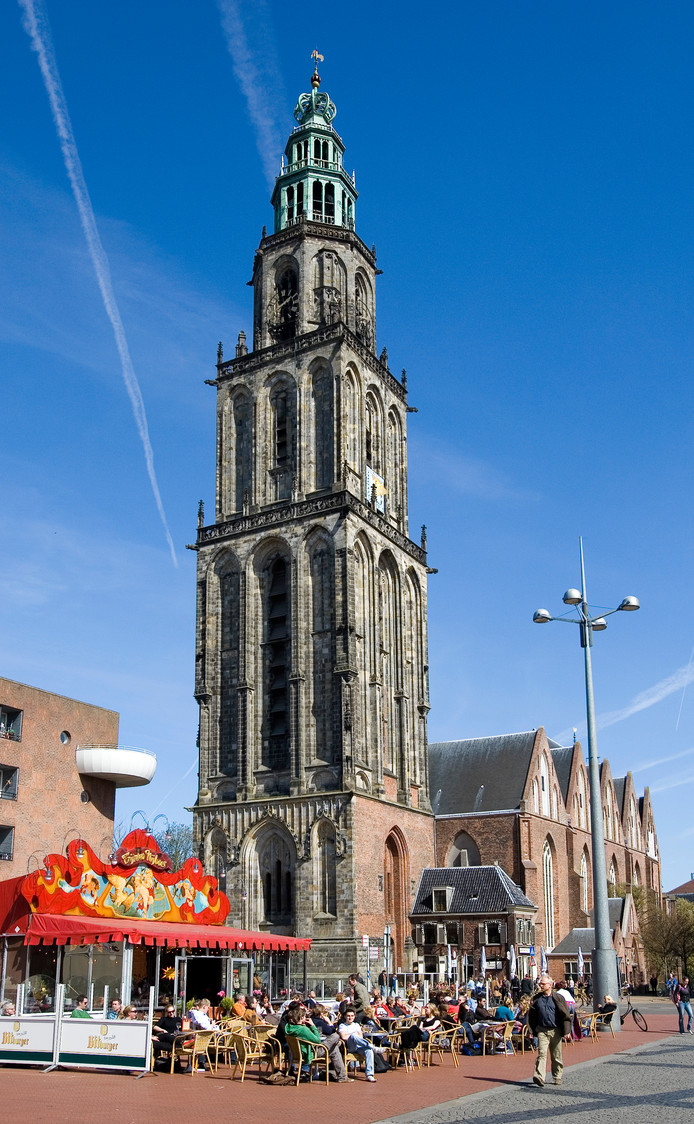 Do you see the serie?
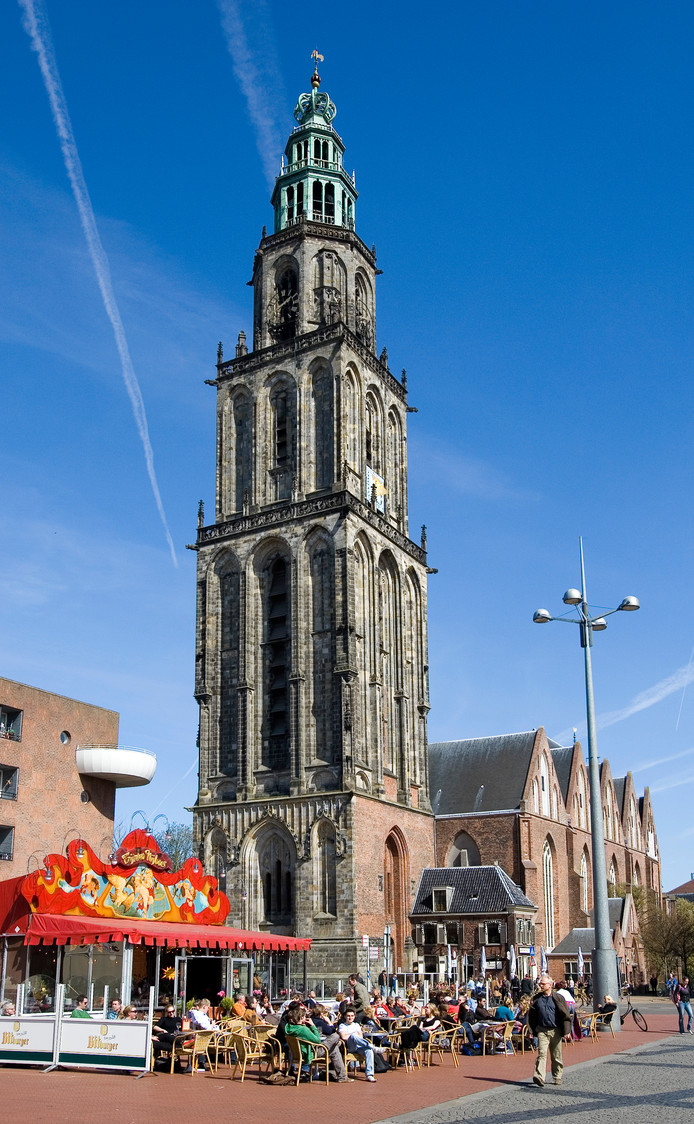 Do you see the series?
Colour the repetition of this series
blue
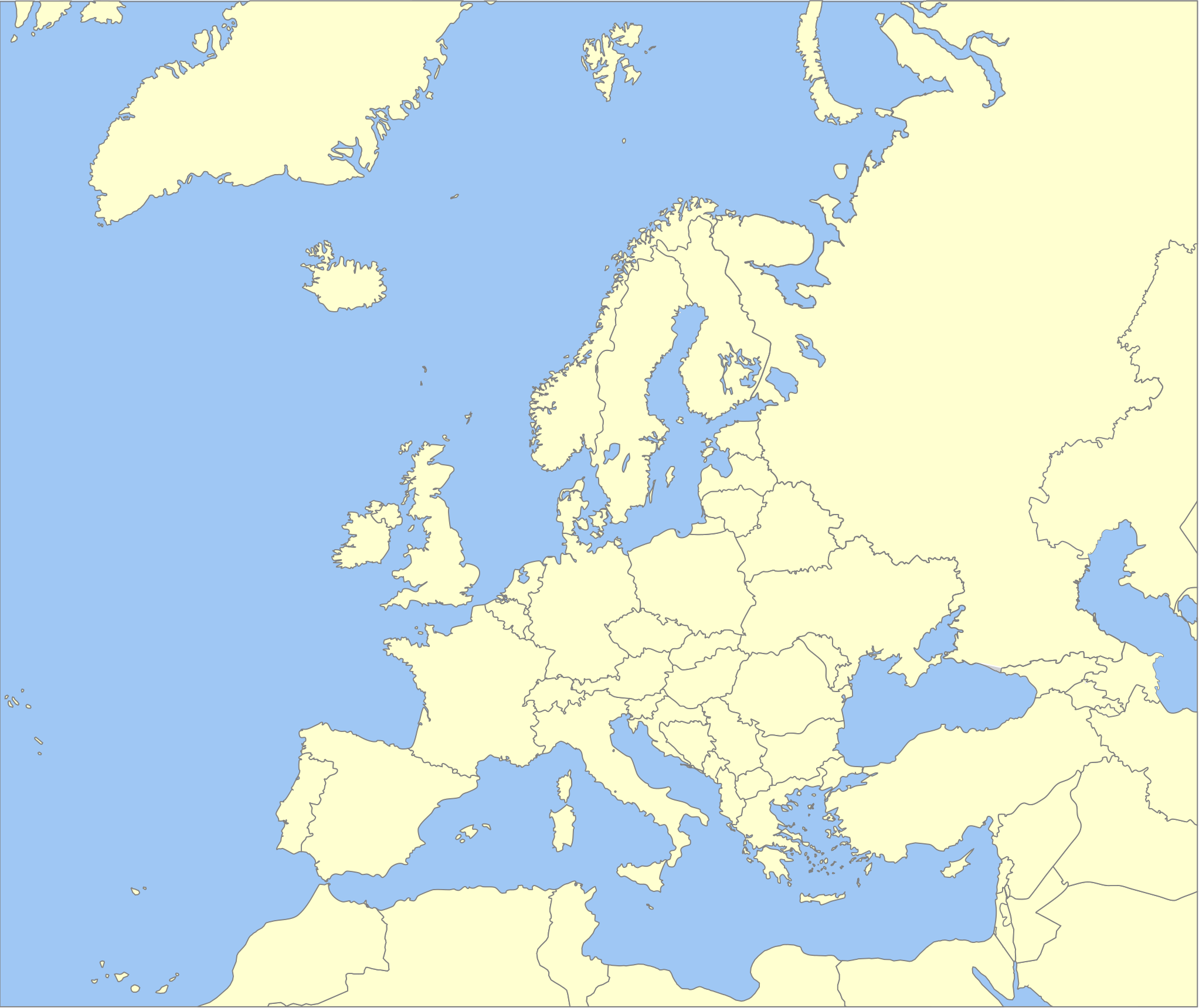 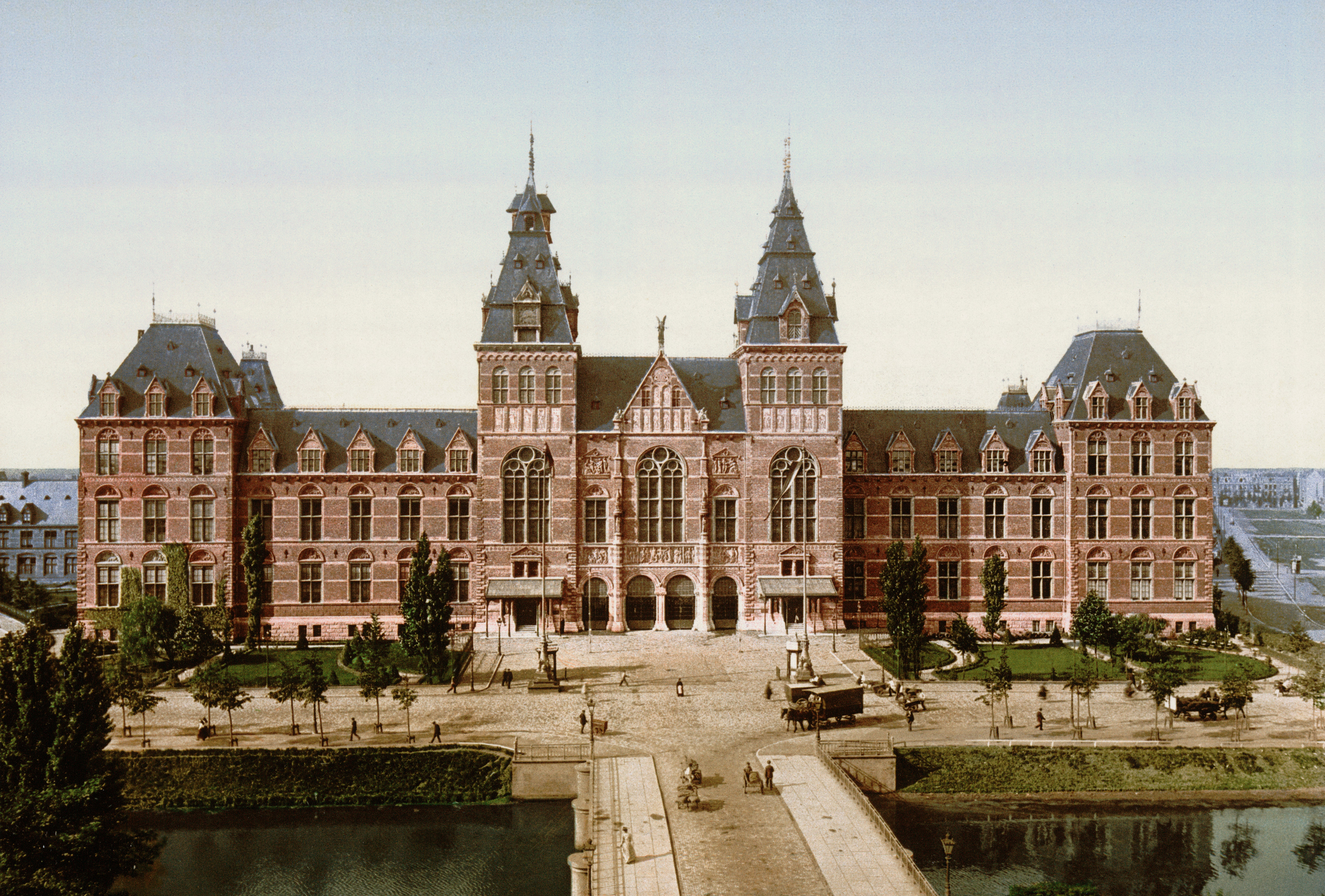 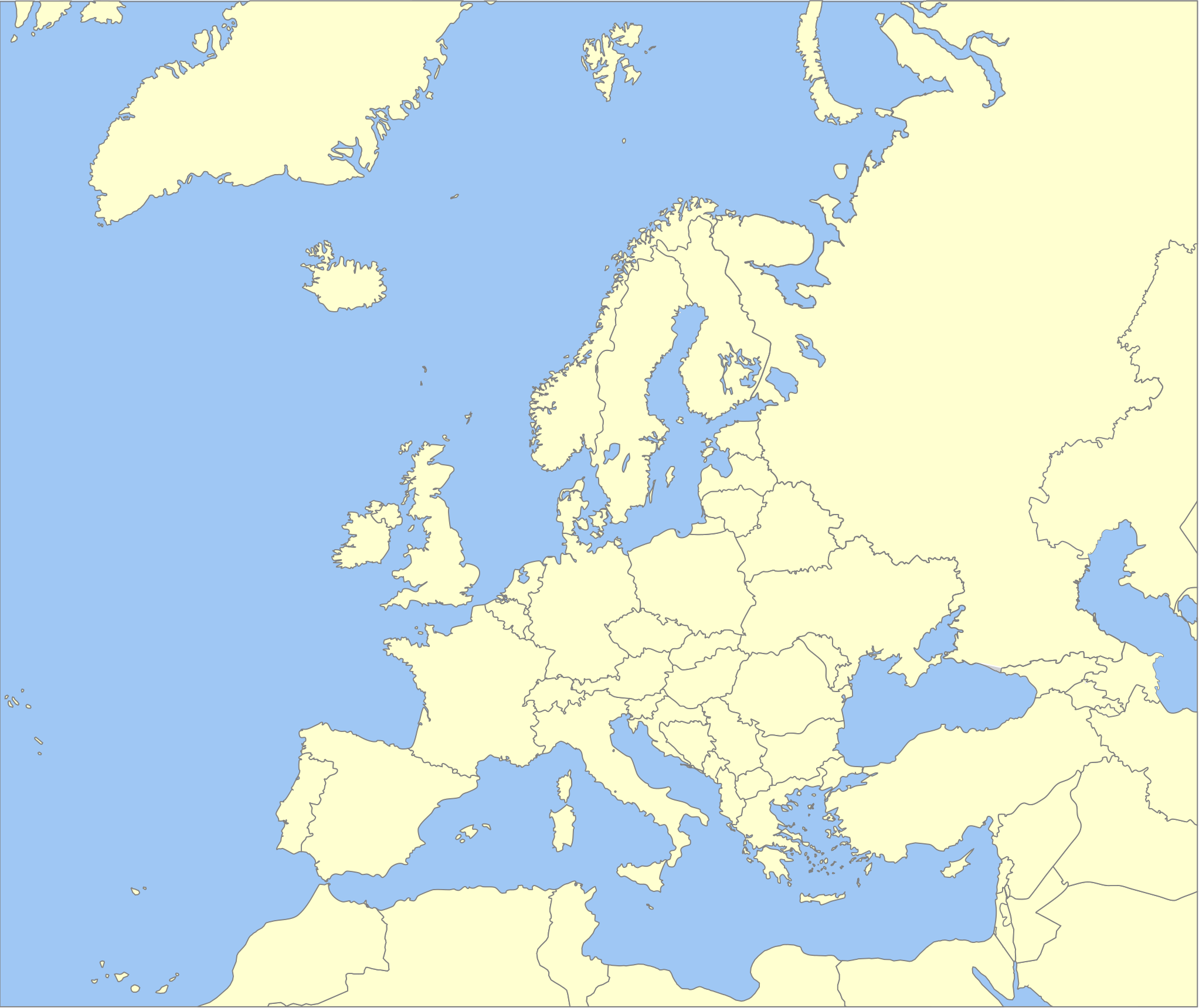 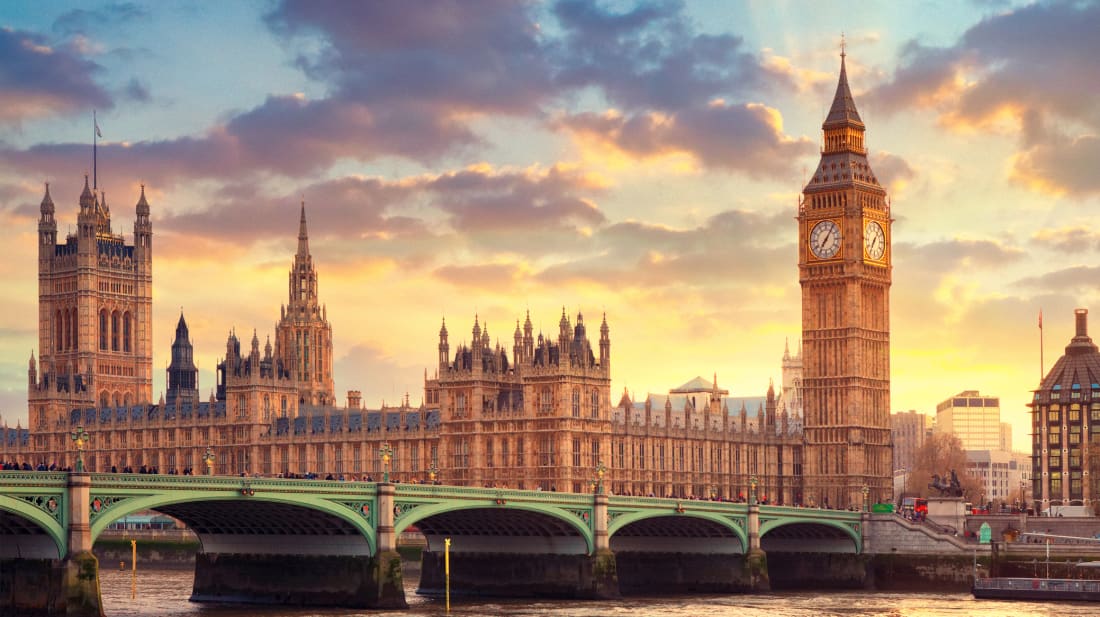 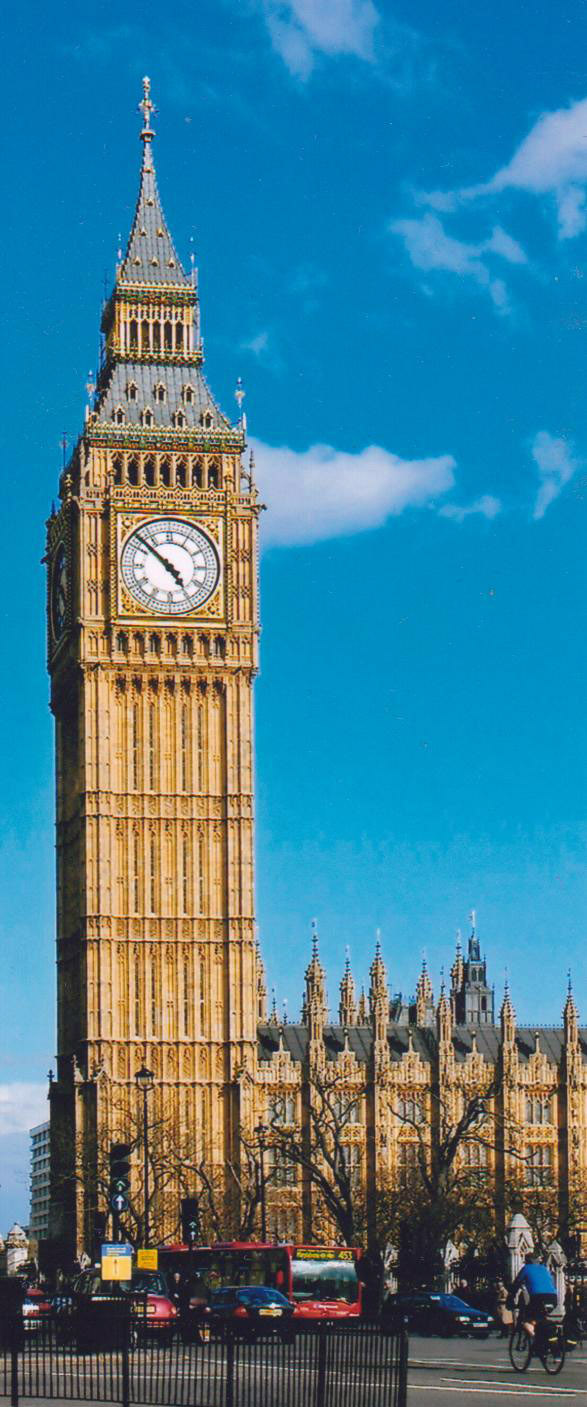 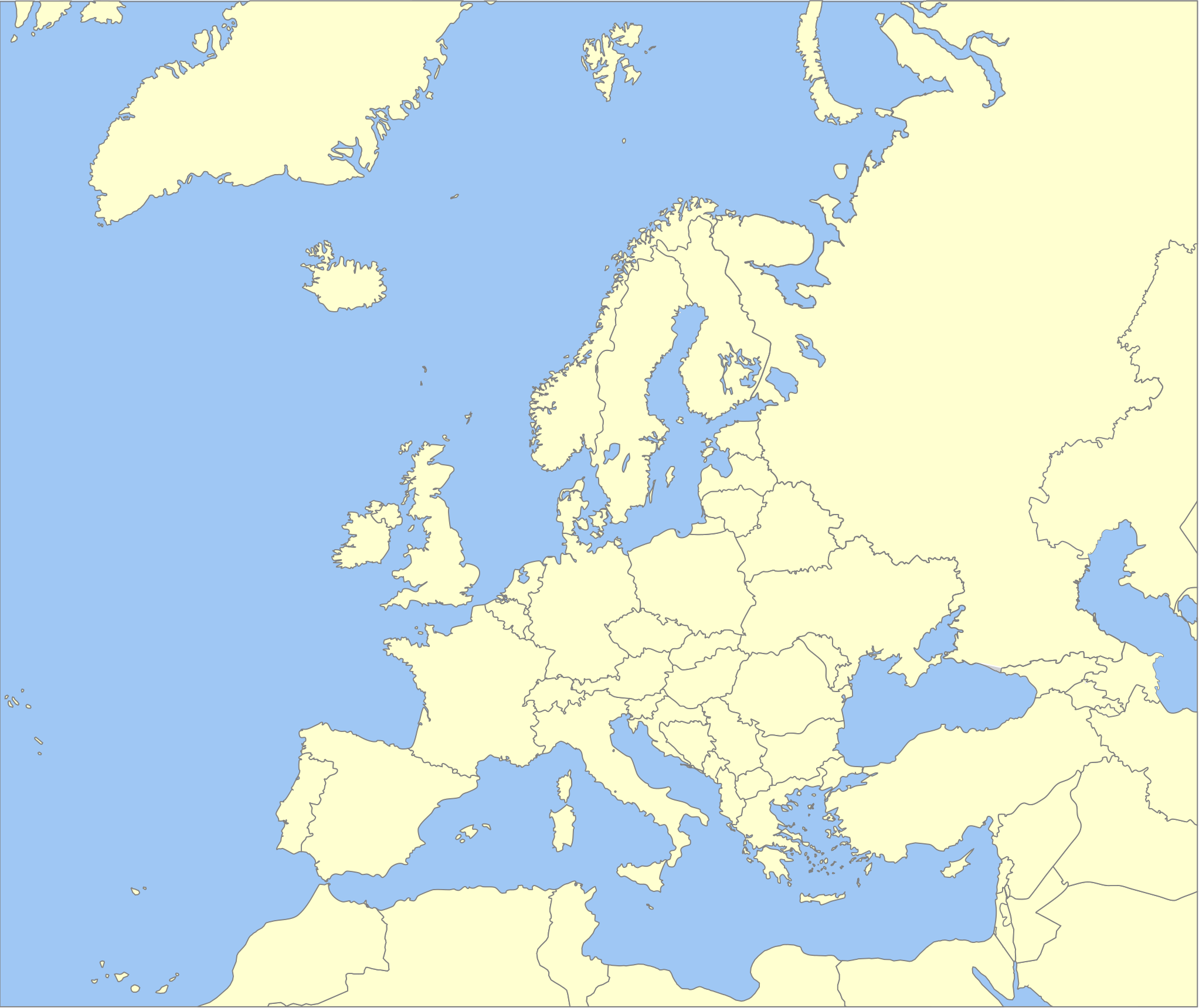 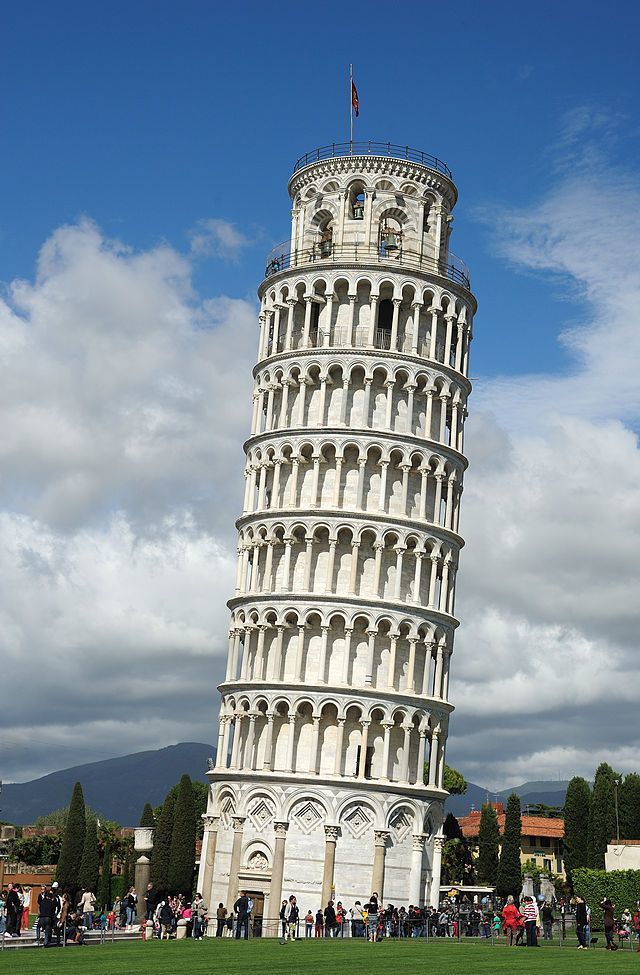 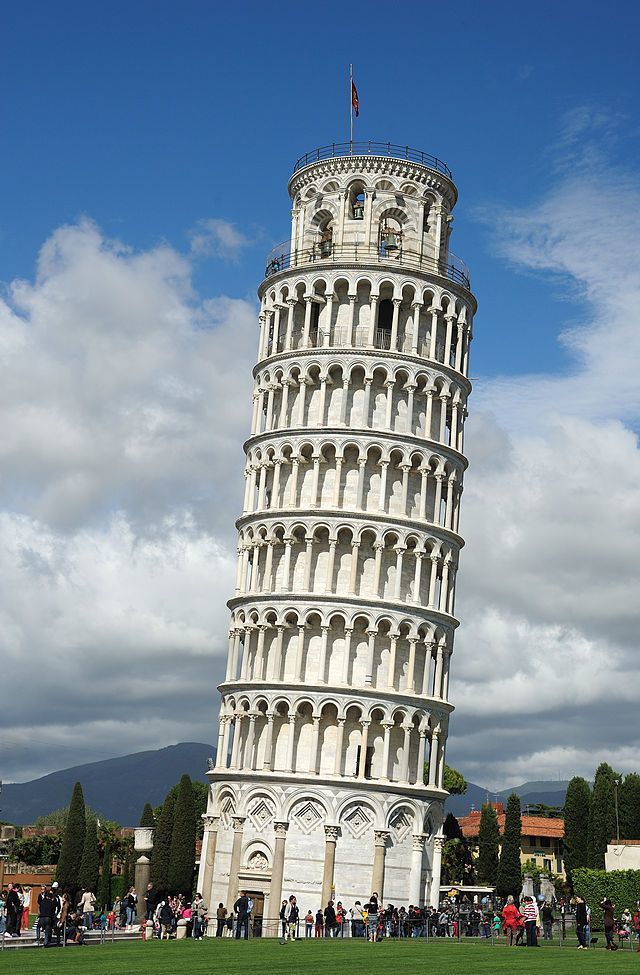 Several patterns
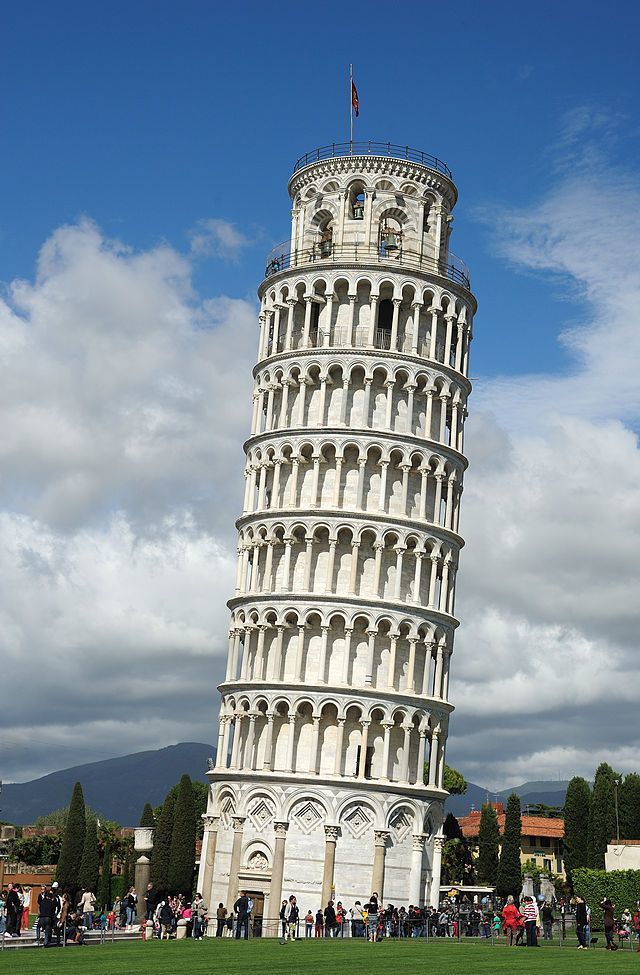 Several patterns
This is a series
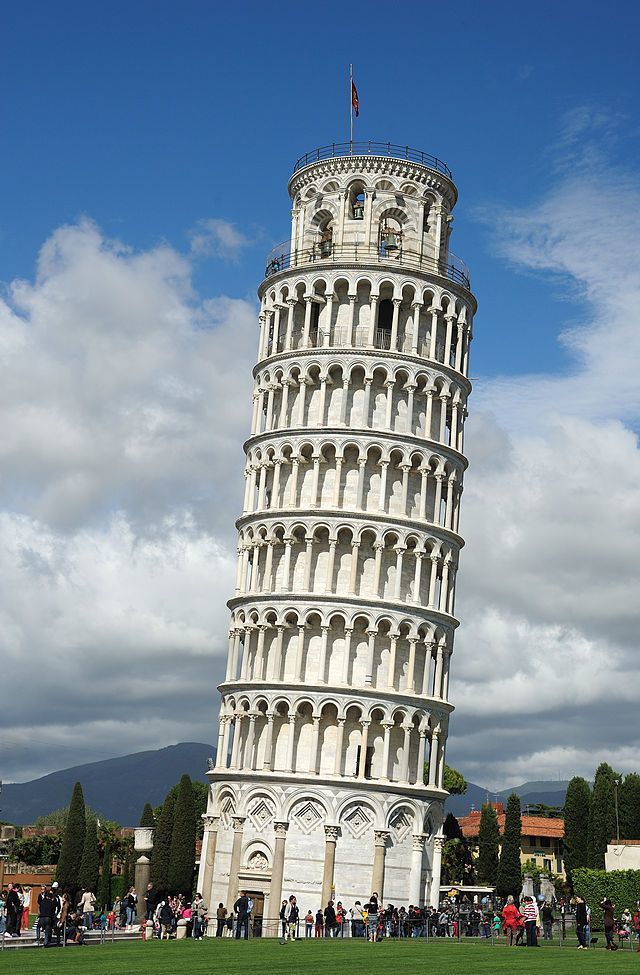 Several patterns
This is the pattern
Describe a pattern to your peer
Requirements: 
3 shapes for one serie
2+ series
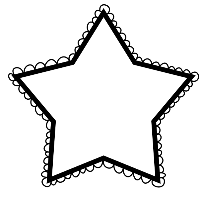 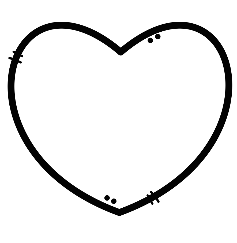 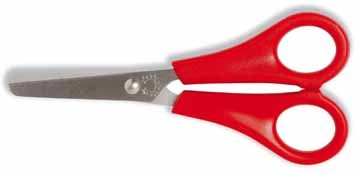 Shape 1 is a green heart
How to give directions
Shape 1 is a green heart
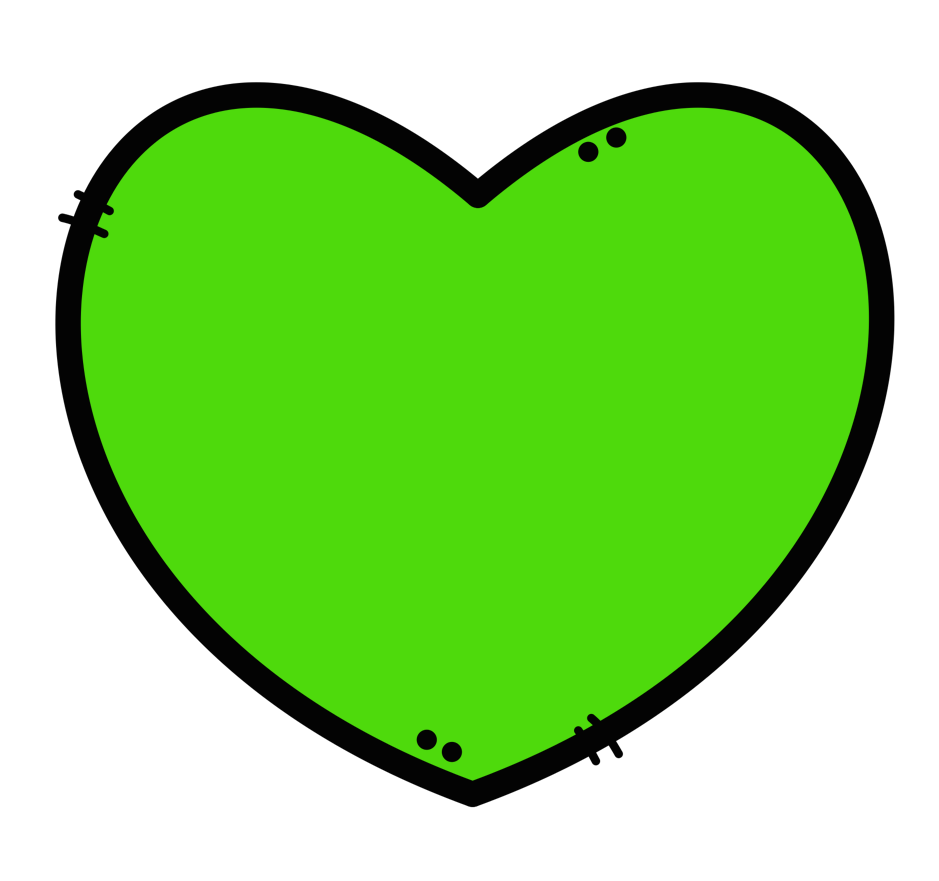 Shape 1 is a green heart
Shape 2 is a red triangle
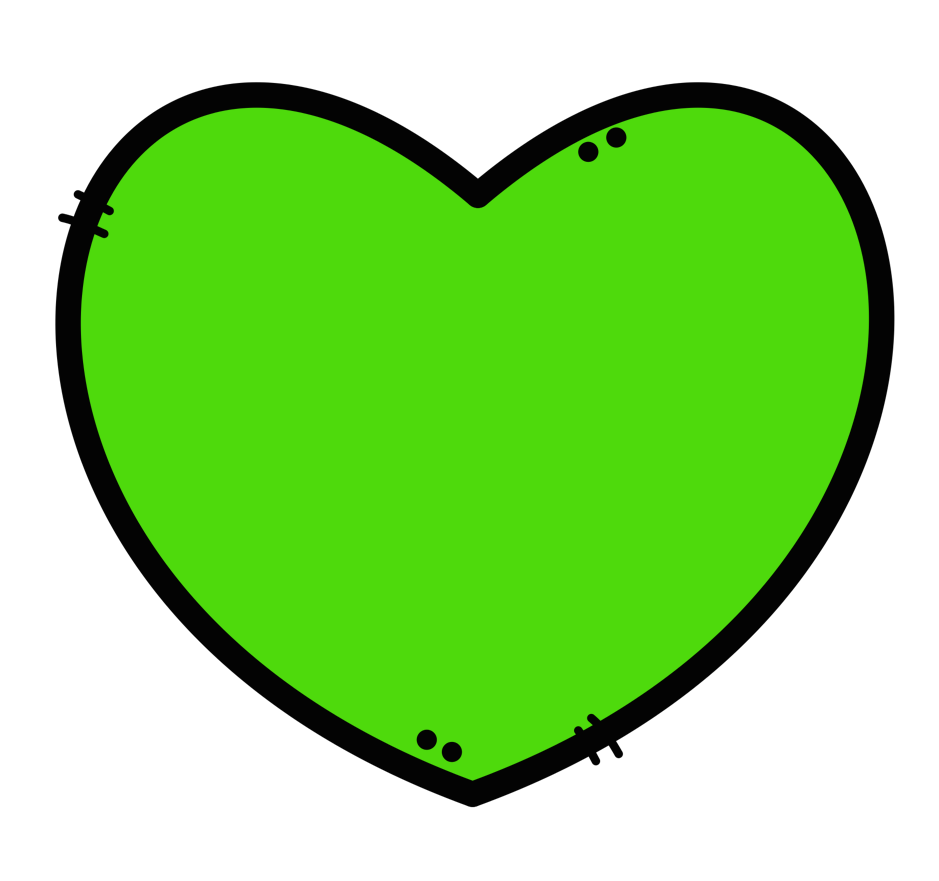 Shape 1 is a green heart
Shape 2 is a red triangle
Shape 3 is a yellow square
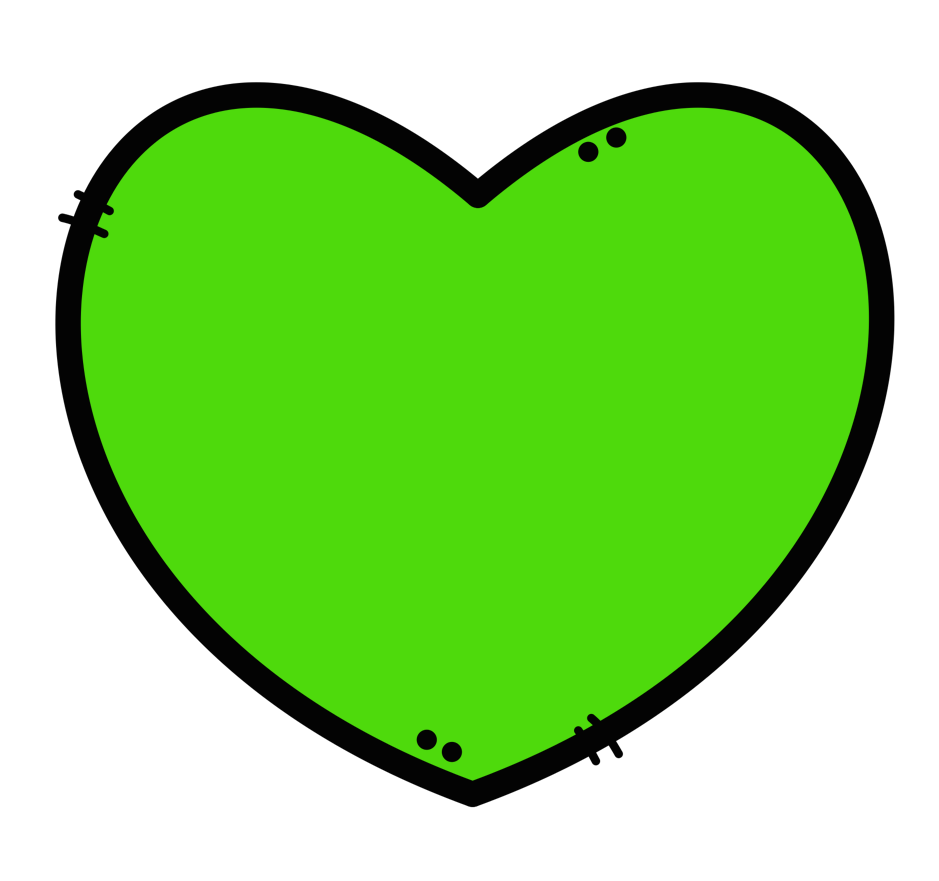 Shape 1 is a green heart
Shape 2 is a red triangle
Shape 3 is a yellow square
Repeat this series 3 times
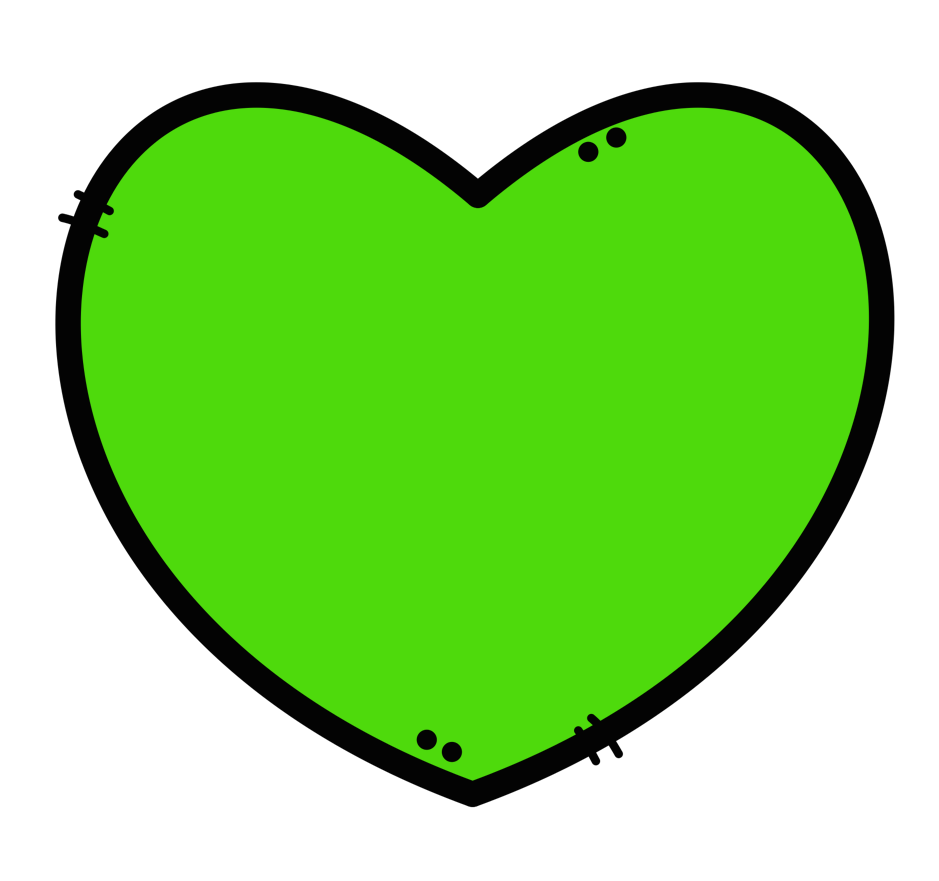 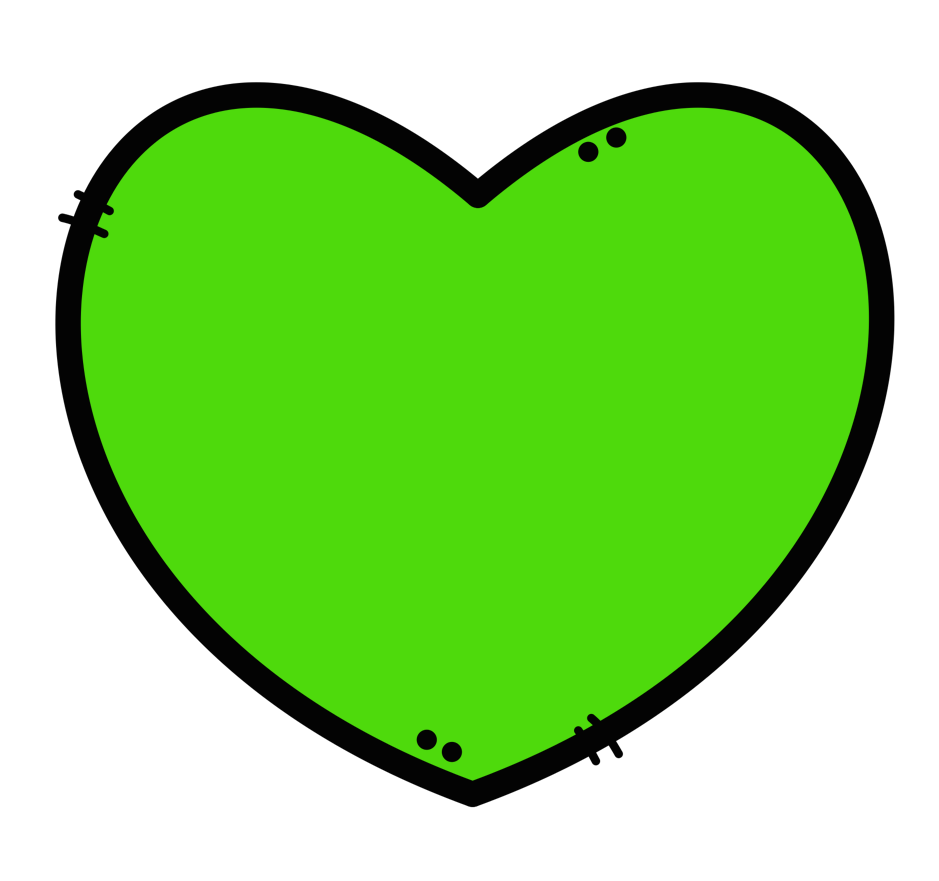 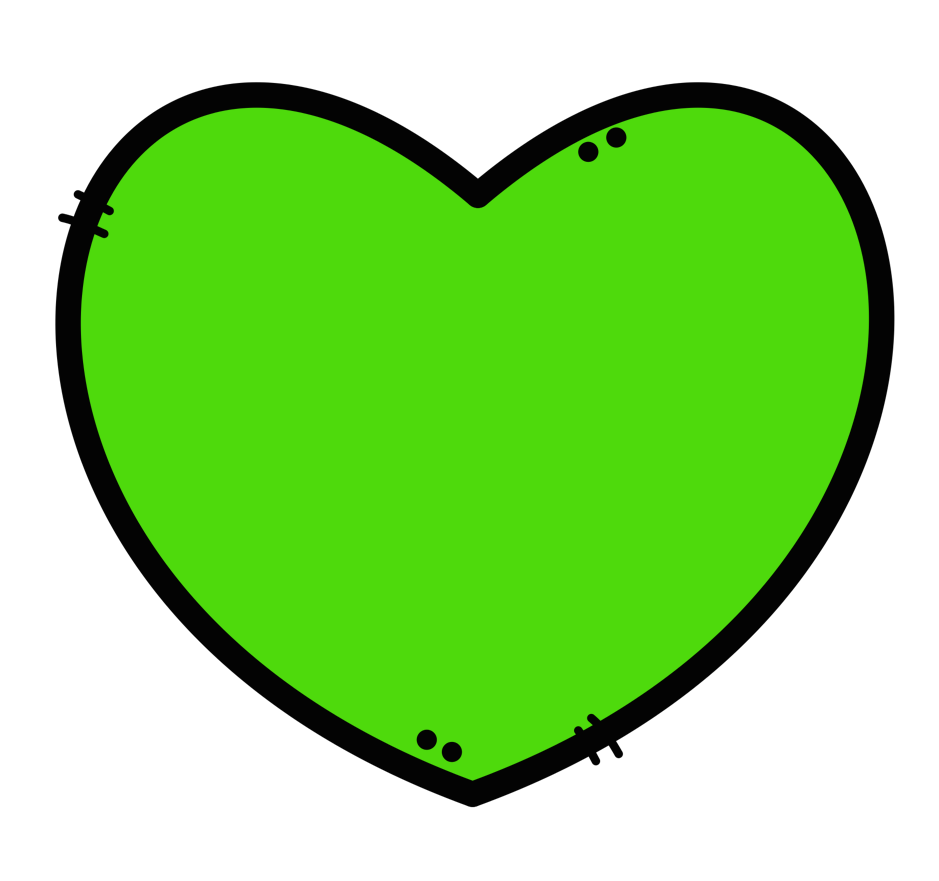 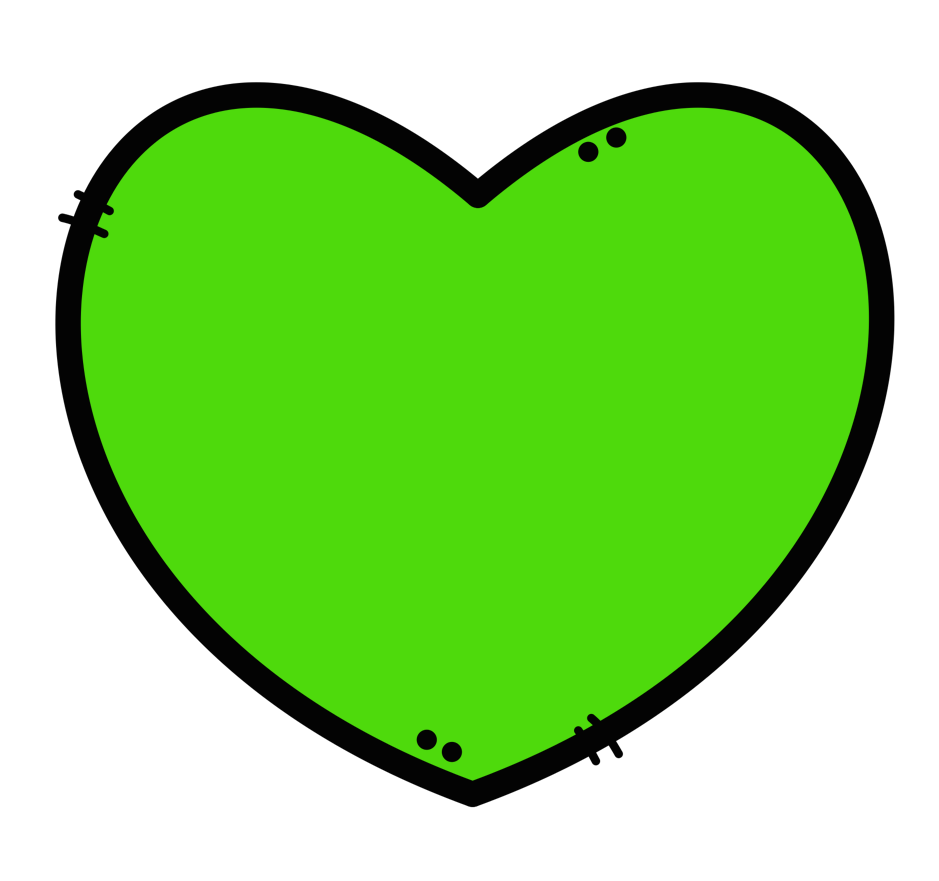